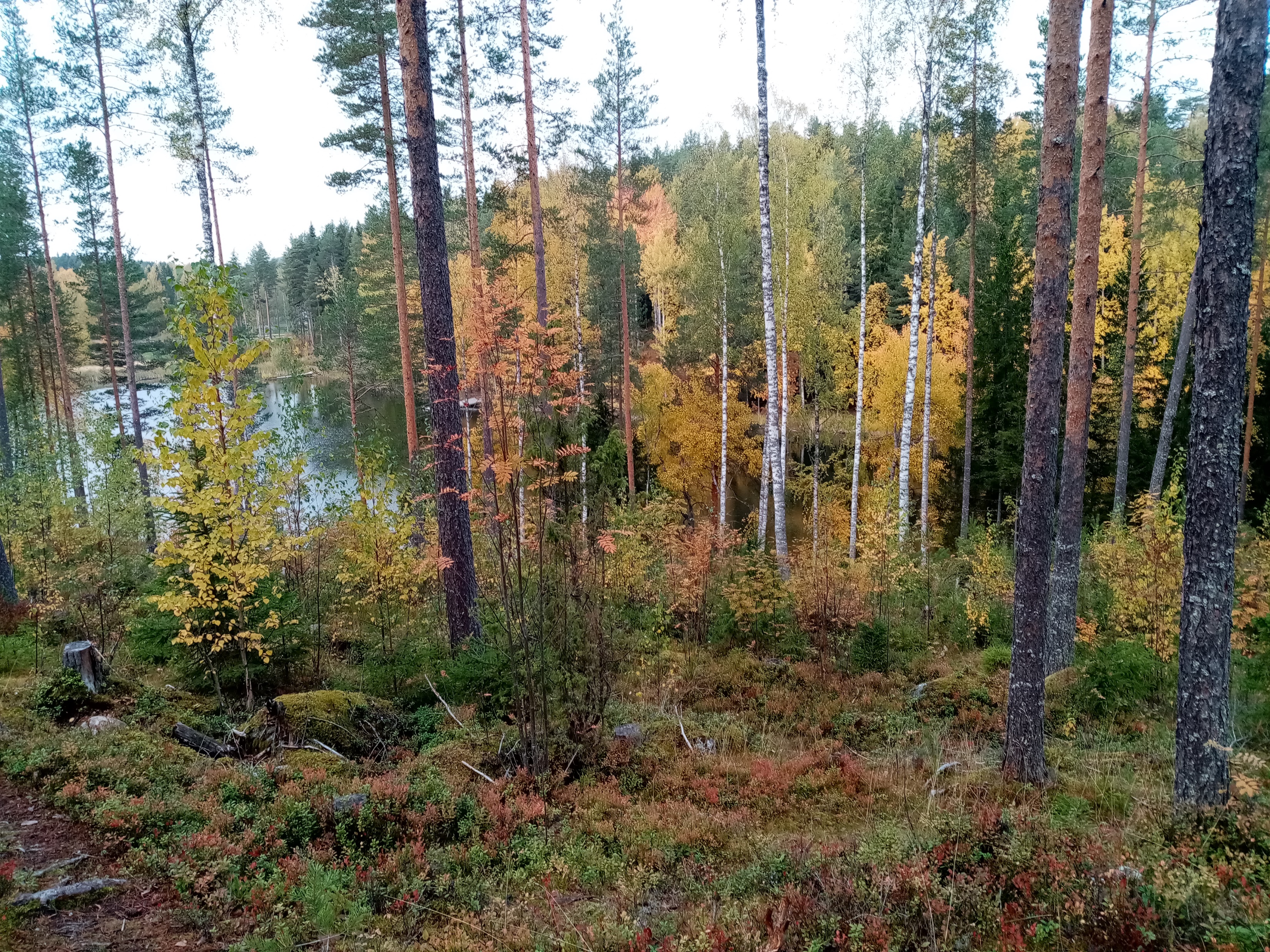 Exchange Students: Requirements and Documents for Exchange
3.1.2024
Päivi Haltilahti and Kirsi Konttinen
1
Requirements and Documents for Exchange
Make sure you know the requirements of your home university
How long you should stay? (In Erasmus the length of your study period determines the amount of scholarship.)
How many credits are required?
What kind of courses?
What kind of grades?
What kind of documents and when they should be submitted?
3.1.2024
Päivi Haltilahti and Kirsi Konttinen
2
Dates on the Documents
Study period 
For the Spring Semester 2024  = from 8 Jan to 31 May 2024 

For the Full Academic Year  = from 1 Sept 2023 to 31 May 2024
Training periods may have different dates.
Date of signature is always the date when the document is signed.
3.1.2024
Päivi Haltilahti and Kirsi Konttinen
3
Documents for Exchange
On Arrival
Some universities require a Confirmation of Arrival or a Confirmation of Enrollment
Päivi Haltilahti signs and stamps these for Joensuu and Kirsi Konttinen for Kuopio

The updated Learning Agreement is always signed by your departmental coordinator for exchage studies: https://kamu.uef.fi/en/student-book/study-coordinators/
3.1.2024
Päivi Haltilahti and Kirsi Konttinen
4
Documents for Exchange
Before returning back home

Letter of Confirmation (stating the length of your exchange). UEF can issue this document seven days prior to your departure at the earliest. Please note that your home university may have different requirements for the dates.
Digitally signed Transcript of Record is available from Peppi:https://kamu.uef.fi/en/tietopankki/forms-and-certificates/electronic-transcript-records-certification-student-status/
3.1.2024
Päivi Haltilahti and Kirsi Konttinen
5
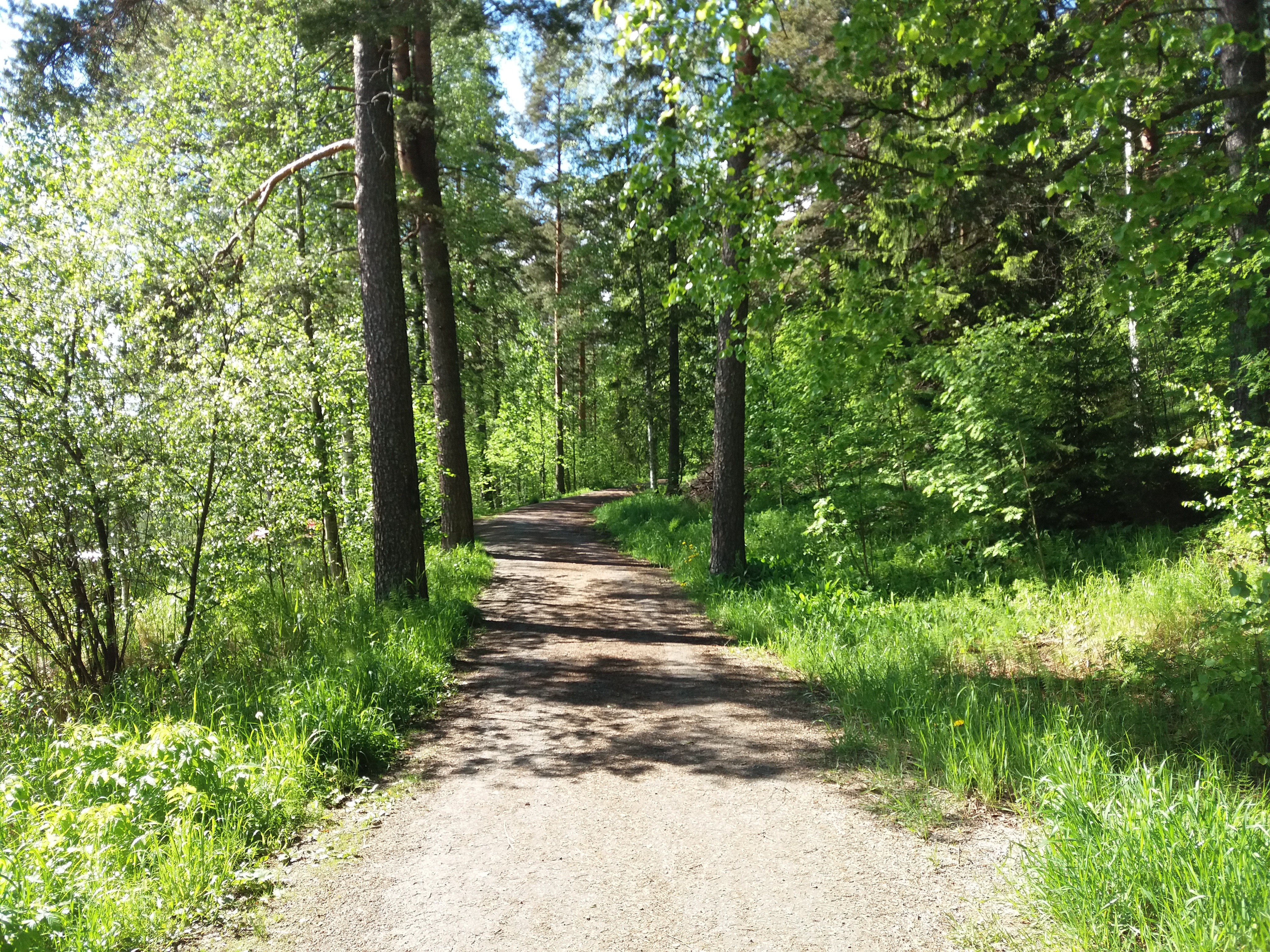 6
We hope you will enjoy your time with us!
1/3/2024
Päivi Haltilahti and Kirsi Konttinen